Hydrographic Services and Standards Committee
Report of Defence Geospatial Information Working Group (DGIWG)
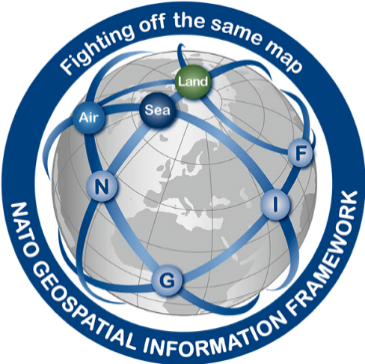 Slides provided by Stephane Garcia (FRA) and Al Armstrong (USA)
HSSC-11, Cape Town, South Africa,  6- 9 May 2019
Principal activities and achievements
NGIF 1.0
DGIF / NGIF Relationship
DGIF 2.0
NGIF 2.0
DGIF 2.1
DGIF 2.2
DGIF 2.x
DGIF 3.0
NGIF 3.0
HSSC-11, Cape Town, South Africa,  6- 9 May 2019
[Speaker Notes: Some confusion of difference]
Principal activities and achievements
Implications/Benefits of DGIF to Nations

Nations are able to influence the formation/development of the model  
Burden Sharing with other nations  – We don’t have to do it all on our own 
Standardized Mappings 
Model Maintenance 
Defence Collaborative Environment – UML based – Tools developed 
Ensure a Holistic Geospatial Modelling Approach…
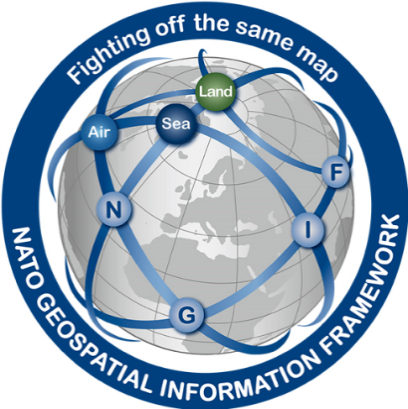 HSSC-11, Cape Town, South Africa,  6- 9 May 2019
The DGIF Vision
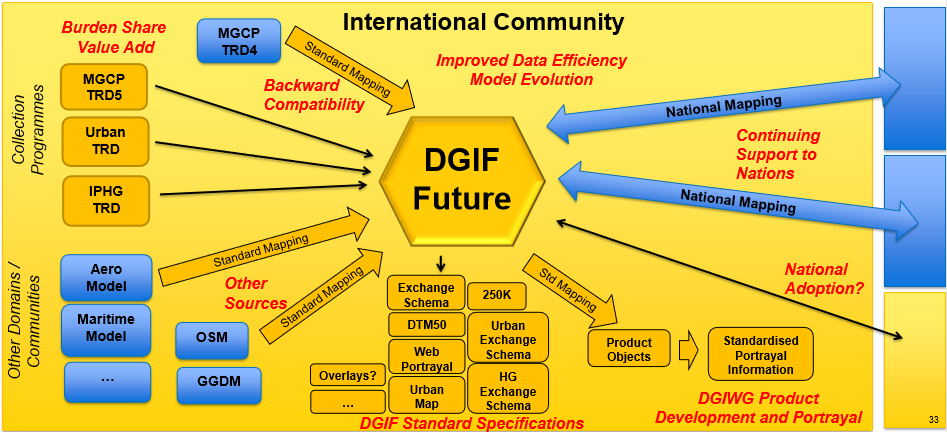 HSSC-11, Cape Town, South Africa,  6- 9 May 2019
[Speaker Notes: The DGIF Vision……]
Principal activities and achievements
NGIF2 (AGeoP-11 ed. B) is published (2018)
Based on DGIF 2 (DGIWG 200)
Include DGIWG standards for Imagery (GeoTIFF) and elevation based on DGED

NGIF1 withdrawn

DGIF 2 (DGIWG 200) is the current up-to-date DGIWG standard
Published by DGIWG in 2017
Still being maintained
HSSC-11, Cape Town, South Africa,  6- 9 May 2019
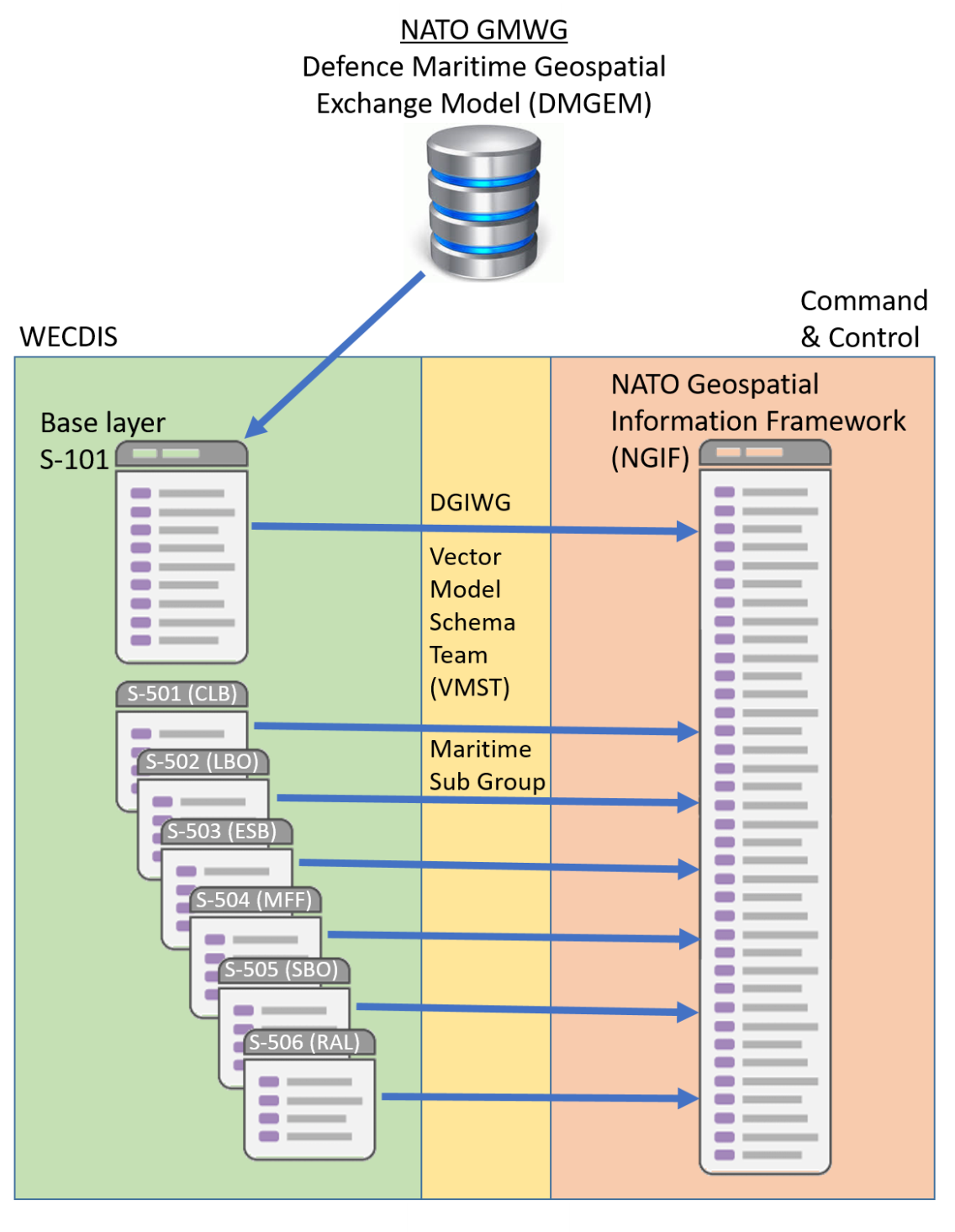 Principal activities and achievements
Maritime focus: S-101 to DGIM mapping
Led by UKHO
Mapping undertaken by NGA
DGIWG support

Further work needed
Updating for DGIM 2.0
Processing of proposals
Addition of AML features and Attributes

A draft mapping is to be provided by end of 2019 based on S-101 v1.0
HSSC-11, Cape Town, South Africa,  6- 9 May 2019
Problems or outstanding issues
Major Factors in Delay of Gap Analysis
S-101 content vastly reorganized since January 2014.
Team familiarity with the data model.
DGIF model in HTML text format.
 Benoit More (FRA) produced new spreadsheet output of DGIF v2 Model
 Training to be offered on using Sparx Enterprise Architect software
 DGIWG is working on a tool to automate spreadsheet production from the UML model

Major takeaway:
Full gap analysis will require more work.
 A first draft of the mapping based on S-101 v1.0 is due for end of 2019
 A list of the association roles not to be removed from DGIF will be provided
 S-101 content will change over next 2 editions over 4 years.
HSSC-11, Cape Town, South Africa,  6- 9 May 2019
Action requested of HSSC
To note recent and ongoing maritime relevant activity
HSSC-11, Cape Town, South Africa,  6- 9 May 2019